All about the HR diagram
Jeff Adkins
MDAS Feb. 28 2023
H-R diagrams
Agenda:
How to make an HR diagram
Spectral Classes
Absolute Magnitudes
Stellar Evolution
Where stars go to die
Existence of Giants and Dwarfs
Variants
B-V index as a proxy for Spectral Class
Hertzprung-Russell Diagram
Like a periodic table for Chemistry
Ejnar Hertzprung
Developed the HR diagram independently in 1911
Calibrated Henrietta Leavitt’s Cepheid Variable Period-Luminosity relationship
Henry Norris Russell
Developed the HR diagram independently in 1913
Interfered with Cecelia Payne’s publication of the determination of the composition of the sun
Spectral Classes
Cataloged thousands of stars 
Could do 200 stars/hour by 1913
Created Harvard scheme
Originally based on strength of Ballmer lines (ABCDEF…)
Reorganized in order of temperature (OBAFGKM)
Invented mnemonic
Spectral Classes
OBAFGKM
Hot
Blue
Cool
Red
Why no Yellow or Green?
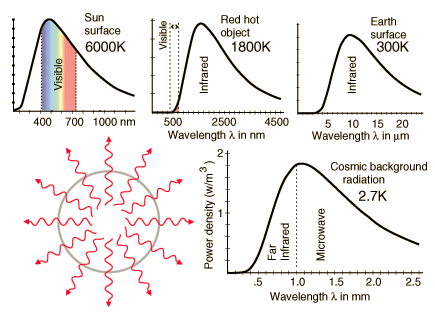 Apparent Magnitude
Apparent magnitude is what the star looks like to the human eye or in photographs
Developed by Hipparcos
Original scale was 1-6, where 1 was most important, and 6 was barely visible
A difference of 5 magnitudes = 100 x brighter
Scale extended by Galileo once it was discovered some stars dimmer than the human eye can see
Absolute Magnitude
Absolute Magnitude is a pretend magnitude. It is the magnitude a star would have if it were 10 parsecs away. 
Typically Absolute Magnitude = M and apparent magnitude = m
Star <10 pc
M brighter than m
Star >10 pc
M brighter than m
10 pc M=m
Absolute Magnitude
Can be converted to Luminosity, essentially the power output of the star light a light bulb (measured in Watts).
Eliminates distance as a factor
Stars with a brighter absolute magnitude truly put out more light
HR Diagram basics
“Brightness”, Luminosity, Absolute magnitude
Bright
Brightness
Spectral class, B-V index, color or Temp
Dim
Hot
Temperature
Cold
O   B   A   F   G   K   M
The Jewel Box Cluster Activity
NGC 4755 or Caldwell 94
In the constellation Crux (Southern sky only)
Discovered by de Lacaille 1751
Named by John Herschel
Activity based on NOAO work
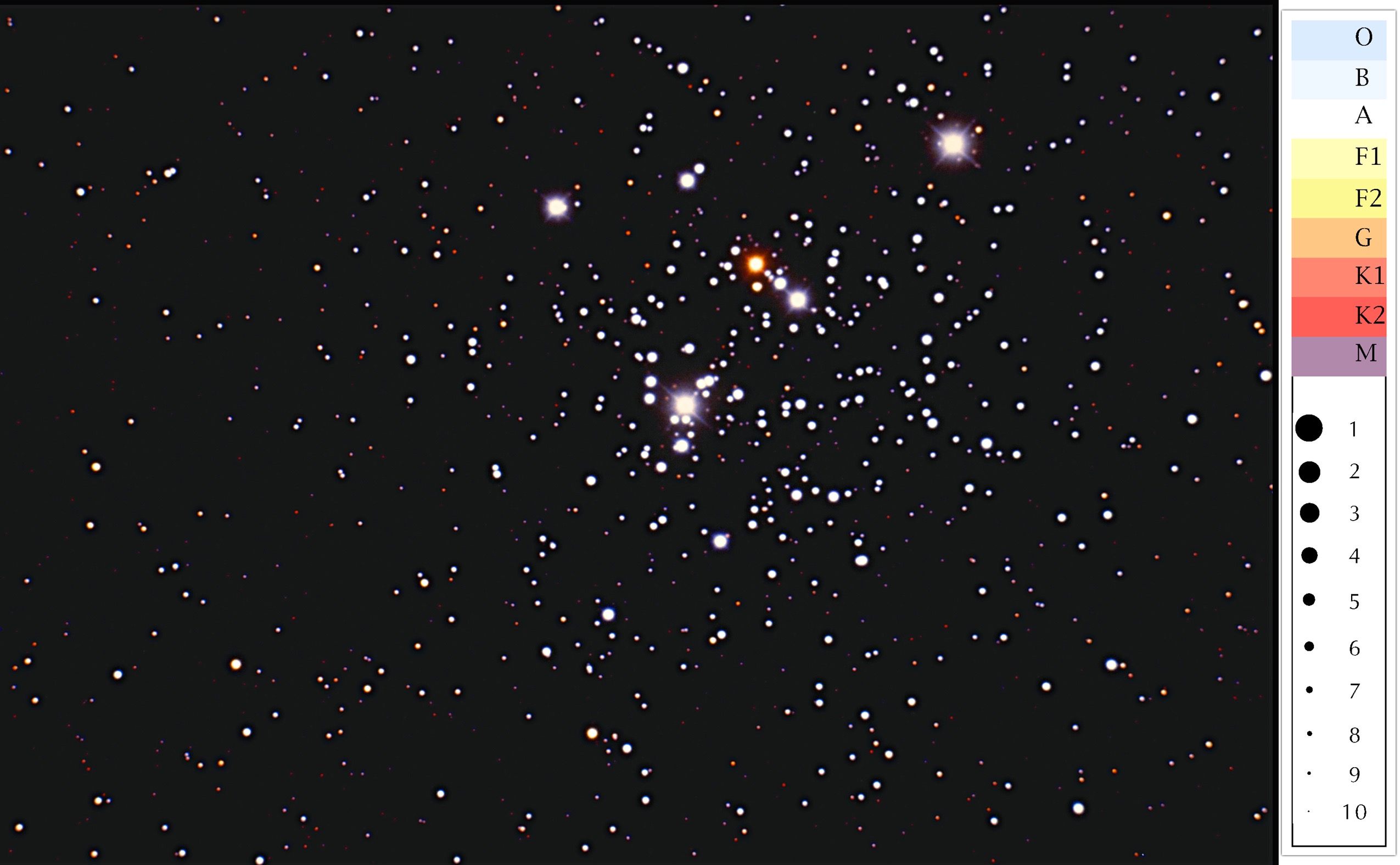 Spectral class K2
Magnitude 4
Work in Teams
Select a variety of stars
Classify Spectral Class and Magnitude
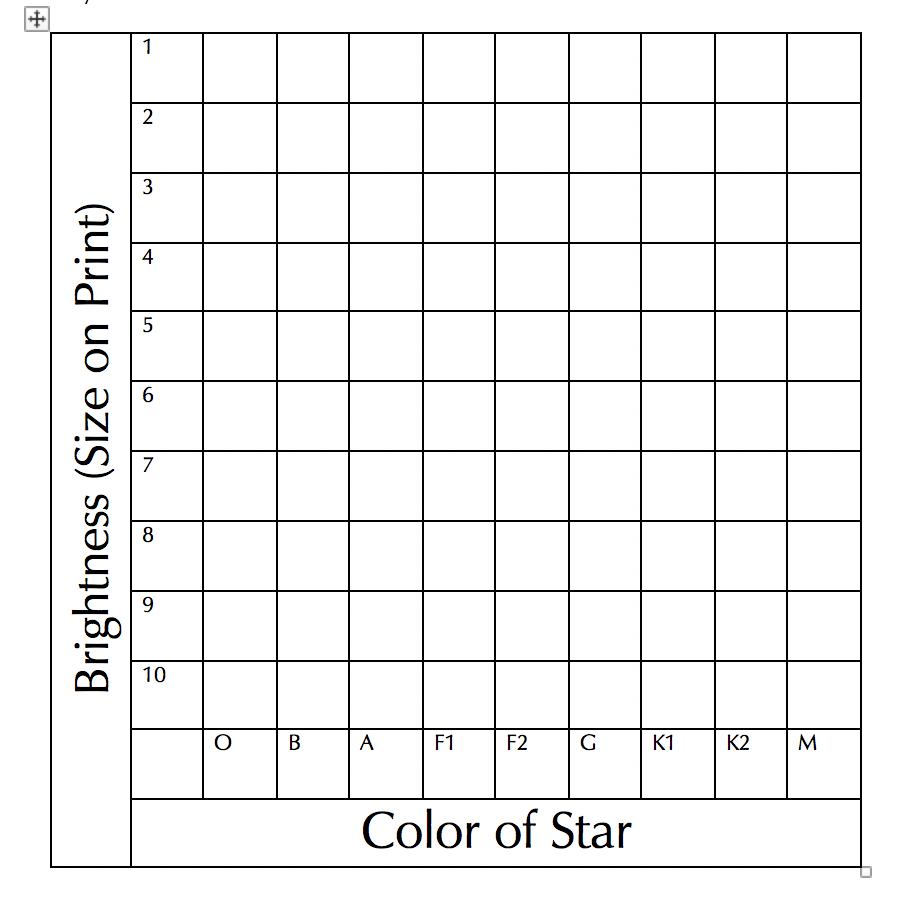 Ages of Clusters
If there are any blue, bright stars, it must be a young cluster
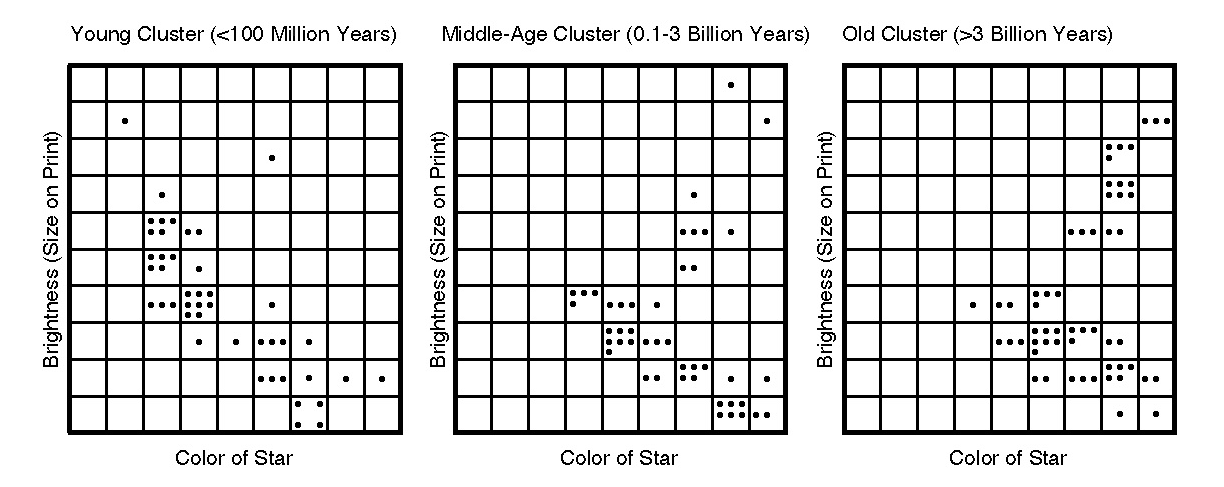 Stellar Evolution
The Main Sequence= normal hydrogen burning stars
When stars die, they leave the main sequence
They get brighter, bigger, and cooler
Move to the upper right corner
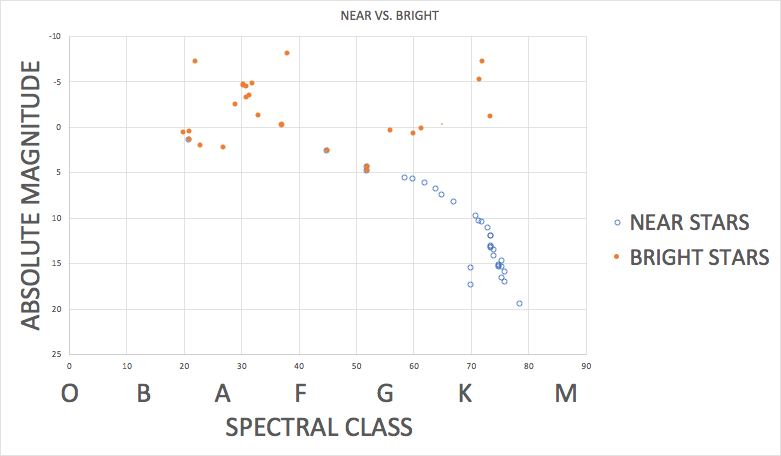 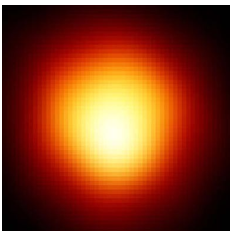 Stellar Evolution
Stars move around on the H-R diagram as they age
The bigger they are the harder they fall and the faster they do it
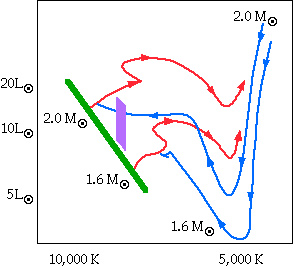 Luminosity
Temp
http://www.tim-thompson.com/hr.html#fig2
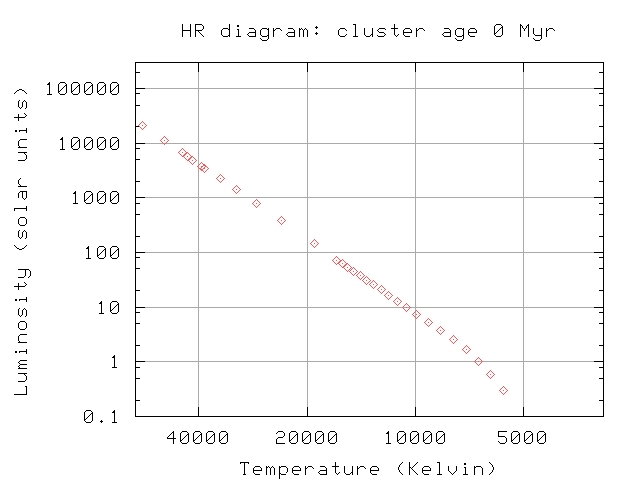 http://spiff.rit.edu/classes/phys230/lectures/clusters/hr_anim_fast.gif
Real “elbows”
Examples of 2 different turn offs
The Jewel box is considered “young.”
By Created by User:Worldtraveller - Own work, CC BY-SA 3.0, https://commons.wikimedia.org/w/index.php?curid=1336088
The Stefan-Boltzmann Law
Luminosity only depends on size and temperature
Twice as big is 4x brighter
Twice as hot is 16 x brighter
Dr. Mary Hemenway’s version
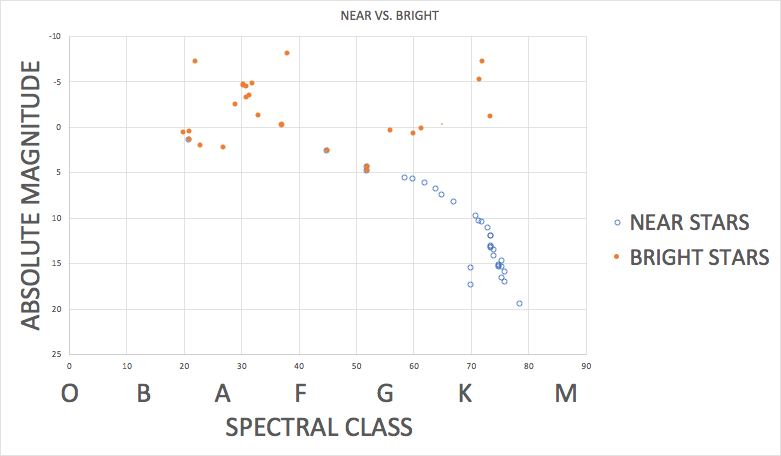 Mag 15 to -5
4 differences of 5 mags
100x100x100x100 
1,000,000 x brighter
The only way…
How can stars at the top of the chart be 1,000,000 x brighter yet be the same temperature as stars at the bottom?
They must be bigger
As much as 1000 x bigger (10002=1,000,000)
There must be GIANT stars!
https://youtu.be/GoW8Tf7hTGA
Labels
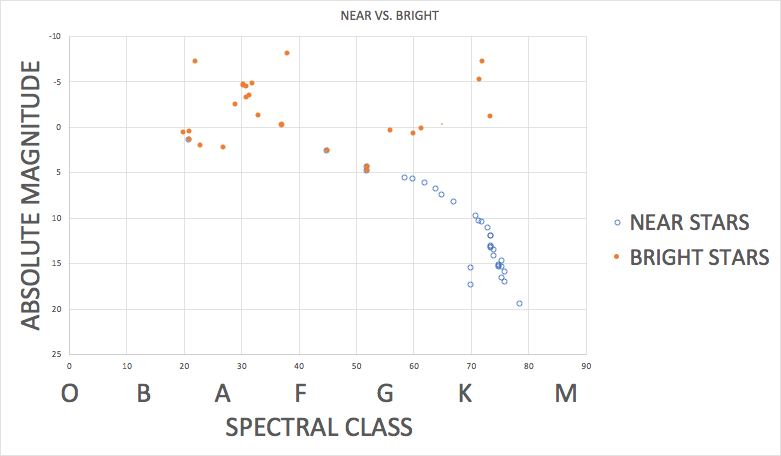 Red supergiants
Blue Giants
Red giants
The sun
White dwarfs
Red dwarfs
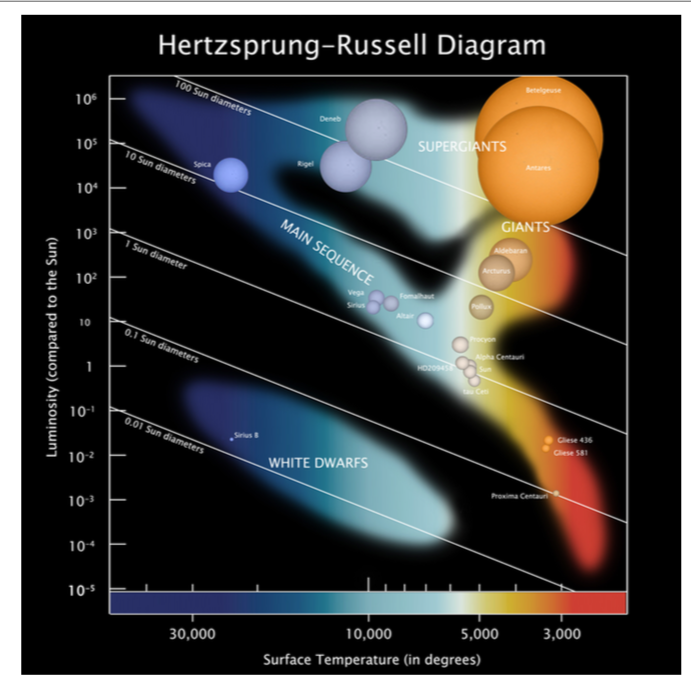 Can amateurs make one?

See the reference below
https://vanderbei.princeton.edu/tex/HRdiag/HRdiag3.pdf
B-V diagrams
Variants
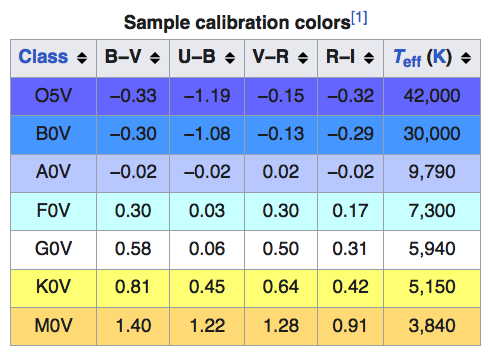 http://spiff.rit.edu/classes/phys230/lectures/clusters/clusters.html
Why B-V?
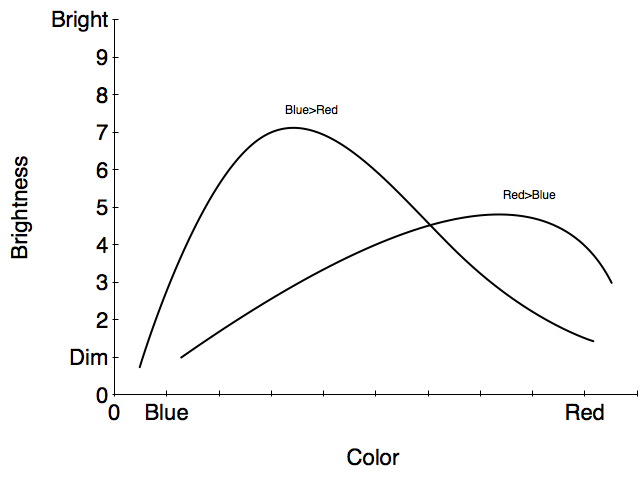 How you might try it
Photograph a cluster with a B and a V filter
Subtract the images
Measure differences in B and V for X
Take log of brightness count for y
See if it works!
More technical version: https://vanderbei.princeton.edu/tex/HRdiag/HRdiag3.pdf
Uses ViZier, SexTractor, Mira, etc.